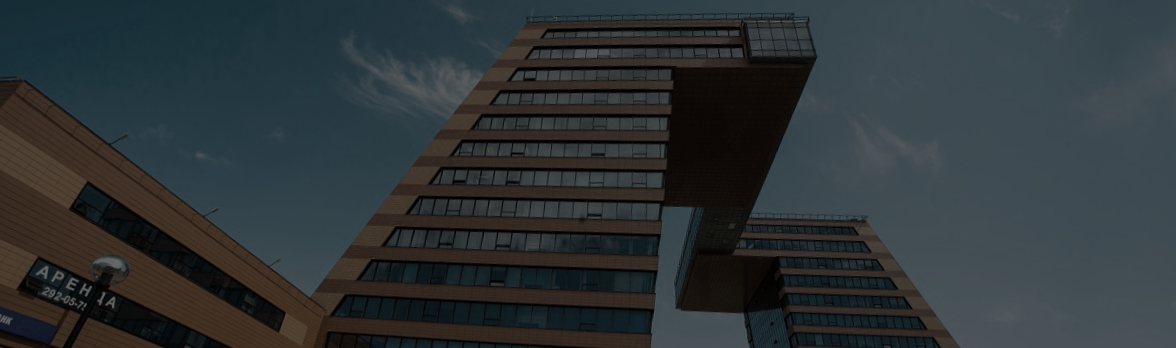 Сборка plv8
от архива с бинарниками
до компактного докер-образа
Обо мне
Сфера деятельности
Фадеев Алексей Сергеевич
Backend-разработка
Старший разработчик .NET
Работа с СУБД, оптимизация
Компания sibedge, г.Томск
Используем: PostgreSQL, Microsoft SQL Server
Plv8 – что это?
Процедурный язык, позволяющий запускать javascript-код внутри Postgres
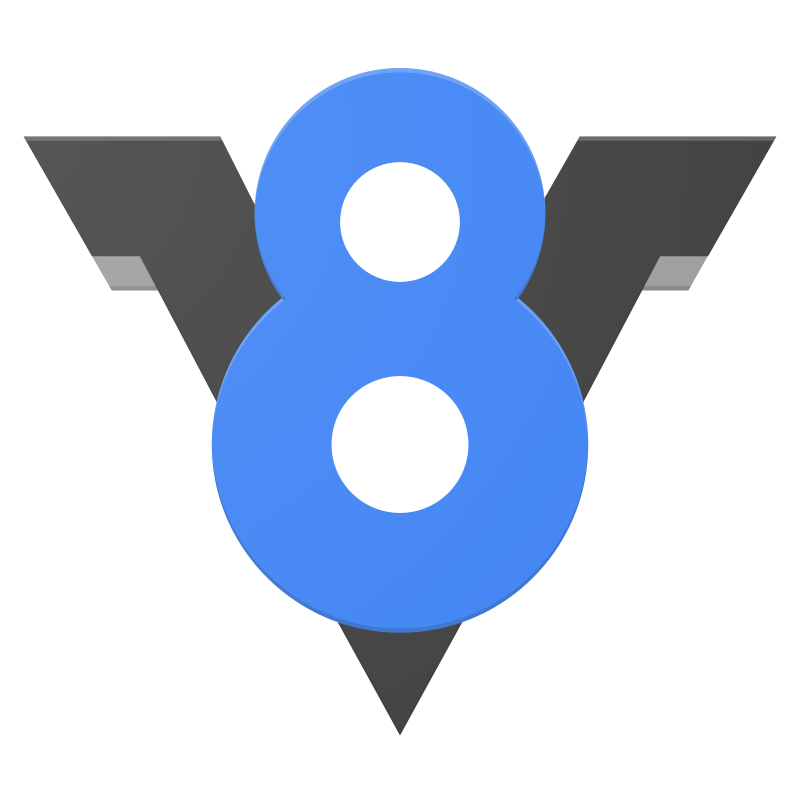 Даёт массу возможностей
Open source
Не поставляется готовый пакет
Нужно собирать из исходного кода
2
Самое сложное с plv8…
Собрать это расширение!
Много шагов
Долго
Скачивает весь Интернет
Около 6ГБ временных файлов
Само расширение – 15 Мб
Инструкция по сборке
Должен быть установлен postgres, в т.ч. пакет postgresql-server-dev-13
Установить пакеты:sudo apt-get install g++ libc++-dev libc++abi-dev libncurses5sudo apt-get install python-minimal pkg-config python-pip
Если установлены пакеты libnode-dev и libnode64 - удалить их. Иначе расширение plv8 соберётся неправильно и не сможет установиться в postgres (ошибка undefined symbol: _ZN2v84base12CallOnceImplEPlPFvPvES2_).После завершения всех шагов пакеты libnode можно будет установить обратно
Скачать и распаковать актуальную версию:wget https://github.com/plv8/plv8/archive/v2.3.14.tar.gztar -xvzf v2.3.14.tar.gz
Зайти в созданную папку plv8-2.3.14, выполнить:makesudo make install
Для применения расширения в конкретной базе данных нужно подключится к ней под админской учёткой (postgres) и выполнить SQL-скрипт:CREATE EXTENSION plv8;
Быстрый способ
cp /usr/share/postgresql/${PG_MAJOR_VERSION}/extension/plv8* <dst>
cp /usr/lib/postgresql/${PG_MAJOR_VERSION}/lib/plv8-*.so <dst>
apt-get install libc++1
Лето 2021 – бинарник на github
git clone https://github.com/sibedge-llc/plv8-build.git
cd plv8-build
sudo make install
Лето 2021 – бинарник на github
git clone https://github.com/sibedge-llc/plv8-build.git
cd plv8-build
sudo make install
plv8-2.3.15.so – 14.7 МБ
plv8-3.0.0.s0 – 152 МБ
Plv8 v3.0.0 vs v2.3.15
update to v8 8.6.405

support postgres 14
add BigInt support
add BigInt64Array support
add direct JSONB conversion to and from v8 objects
add plv8.memory_usage()
SPI fixes
add per user v8 isolates
?. operator, ?? operator
Убираем лишнее - strip
До: 152 МБ
После: 33.1 МБ
Октябрь 2021 – докер-образ (debian)
docker pull sibedge/postgres-plv8:13.4-3.0.0
Сжатый: 154 МБ
Несжатый: 427 МБ
Plv8: этапы сборки
Скачивание исходников
fetch v8
Конфигурирование утилитой GN
Сборка v8 - Ninja Build
Сборка расширения на c++
Сборка v8 под alpine
https://github.com/AlexMasterov/dockerfiles/tree/master/alpine-v8
Скачивание исходников – другой способ!
Конфигурирование утилитой GN
Сборка v8 - Ninja Build
Самое сложное с plv8…
Собрать это расширение!
Много шагов
Долго (но немножко быстрее)
Скачивает весь Интернет
Около 6ГБ временных файлов
Plv8: этапы сборки (alpine)
Скачивание исходников
Конфигурирование утилитой GN
Сборка v8 - Ninja Build
Сборка расширения на c++
Кладём свой Makefile
-lstdc++
-lc++
Для работы:
apk add libstdc++
Размер образа 13 – 3.0.0
Debian Bullseye
alpine
Сжатый: 154 МБ
Несжатый: 427 МБ
Сжатый: 85.8 МБ
Несжатый: 229 МБ
Размер образа 13 – 3.0.0
Debian Bullseye
alpine
Сжатый: 154 МБ
Несжатый: 427 МБ
Сжатый: 85.8 МБ
Несжатый: 229 МБ
«Чистый» Postgres
Сжатый: 130 МБ
Несжатый: 373 МБ
Сжатый: 77 МБ
Несжатый: 207 МБ
Размер бинарника
Debian Bullseye
alpine
33.1 МБ
18.6 МБ
Plv8: этапы сборки (Debian)
Скачивание исходников – другой способ!
fetch v8
Конфигурирование утилитой GN
Сборка v8 - Ninja Build
Сборка расширения на c++
Размер бинарника
Debian Bullseye
alpine
18.3 МБ
18.6 МБ
Размер образа 13 – 3.0.0
alpine
Debian Bullseye
Debian альтернативный
Сжатый: 85.8 МБ
Несжатый: 229 МБ
Сжатый: 154 МБ
Несжатый: 427 МБ
Сжатый: 151 МБ
Несжатый: 414 МБ
Plv8 3.1.x: разработчики сделали то же
Скачивание исходников – другой способ!
fetch v8
Конфигурирование утилитой GN
Сборка v8 - Ninja Build
Сборка расширения на c++
Теперь и по инструкции
Много шагов
Долго (но немножко быстрее)
Скачивает весь Интернет
Около 6ГБ временных файлов
Теперь и по инструкции
Много шагов
Долго (но немножко быстрее)
Скачивает весь Интернет
Около 6ГБ временных файлов
Нет strip
Нет под alpine
Всё равно сложно и долго
Теперь и по инструкции
Много шагов
Долго (но немножко быстрее)
Скачивает весь Интернет
Около 6ГБ временных файлов
Больше не нужно:
apt-get install libc++1
apk add libstdc++
Проблема в версии plv8 3.x.x
CREATE OR REPLACE FUNCTION get_count(table_name text)
  RETURNS jsonb
  LANGUAGE plv8 IMMUTABLE AS
$$
    const sql = `SELECT COUNT(*) AS cnt FROM "${table_name}"`;
    const data = plv8.execute(sql);
    return data[0];
$$;
2.3.15
{ "cnt": 2 }
Проблема в версии plv8 3.x.x
CREATE OR REPLACE FUNCTION get_count(table_name text)
  RETURNS jsonb
  LANGUAGE plv8 IMMUTABLE AS
$$
    const sql = `SELECT COUNT(*) AS cnt FROM "${table_name}"`;
    const data = plv8.execute(sql);
    return data[0];
$$;
2.3.15
{ "cnt": 2 }
3.1.1
{ "cnt": "2" }
Plv8 v3.0.0 vs v2.3.15
update to v8 8.6.405

support postgres 14
add BigInt support
add BigInt64Array support
add direct JSONB conversion to and from v8 objects
add plv8.memory_usage()
SPI fixes
add per user v8 isolates
?. operator, ?? operator
Числовые типы
Postgres
javascript
integer – 32 бита
Number – 53 бита
9 007 199 254 740 991
bigint – 64 бита
BigInt – неограничено
Проблема c BigInt в plv8 3.x.x
Jerry Sievert:
BigInt is not serializable in v8 (or in the spec) as JSON, and after much previous discussion it was decided that by default plv8 will follow with this decision in v8 and the spec.
Проблема c BigInt в plv8 3.x.x
Jerry Sievert:
BigInt is not serializable in v8 (or in the spec) as JSON, and after much previous discussion it was decided that by default plv8 will follow with this decision in v8 and the spec.
`SELECT COUNT(*)::integer AS cnt FROM "${table_name}"`;
Проблема c BigInt в plv8 3.x.x
Jerry Sievert:
BigInt is not serializable in v8 (or in the spec) as JSON, and after much previous discussion it was decided that by default plv8 will follow with this decision in v8 and the spec.
if you feel that you must break the spec, you can look at https://github.com/plv8/plv8/blob/v3.1.2/Makefile#L77-L79 which allows you to tell plv8 to ignore the spec and try to do a "best guess" at how to figure out how to serialize/deserialize a BigInt, probably making mistakes as it goes.
BIGINT_GRACEFUL
Проблема в версии plv8 3.x.x
CREATE OR REPLACE FUNCTION get_count(table_name text)
  RETURNS jsonb
  LANGUAGE plv8 IMMUTABLE AS
$$
    const sql = `SELECT COUNT(*) AS cnt FROM "${table_name}"`;
    const data = plv8.execute(sql);
    return data[0];
$$;
3.1.1
{ "cnt": "2" }
3.1.1 + BIGINT_GRACEFUL
{ "cnt": 2 }
Наши докер-образы
Сборка по умолчанию:
docker pull sibedge/postgres-plv8
С поддержкой сериализации BigInt:
docker pull sibedge/postgres-plv8-bigint
Дистрибутив Linux, версии Постгреса и plv8 – в тегах
latest: актуальный релиз, alpine
3.1.2 – 3.1.1
На локальной машине Debian/Ubuntu
cp /usr/share/postgresql/14/extension/plv8* <dst>
cp /usr/lib/postgresql/14/lib/plv8-3.1.1.so <dst>
Ссылки
Докер-образы:
docker pull sibedge/postgres-plv8
docker pull sibedge/postgres-plv8-bigint
Докер-файлы:
git clone https://github.com/sibedge-llc/plv8-dockerfiles.git
Поддержка: текущий и предыдущий релиз
Контакты:
plv8@sibedge.com
fadeevas@sibedge.com
vk.com/fadeev
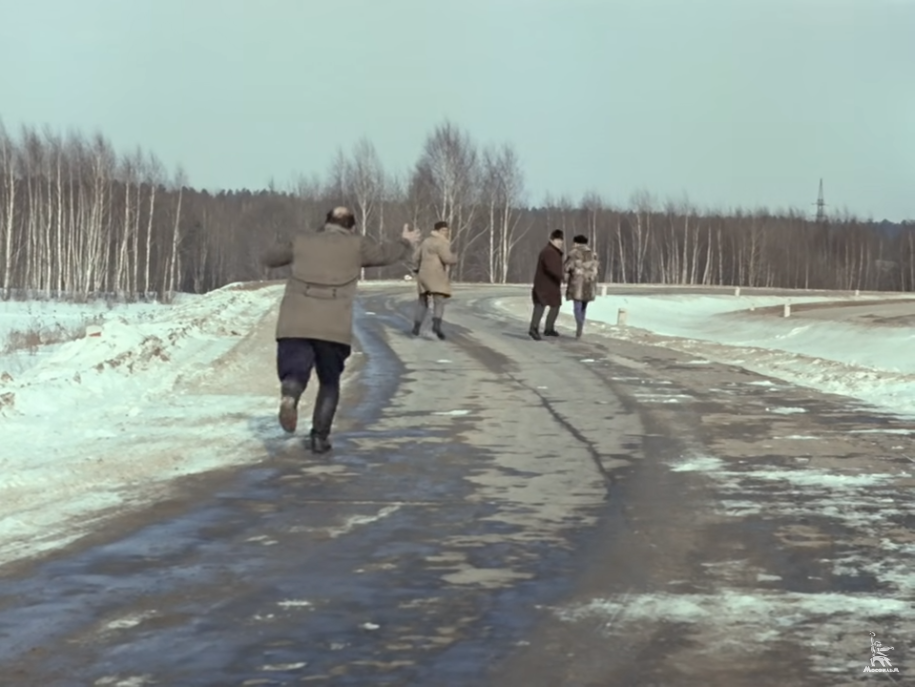 КОНЕЦ